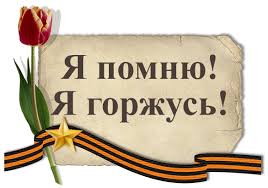 Семейная реликвия
Проект Иванова Александра
Модуль «Основы мировых  религиозных культур»
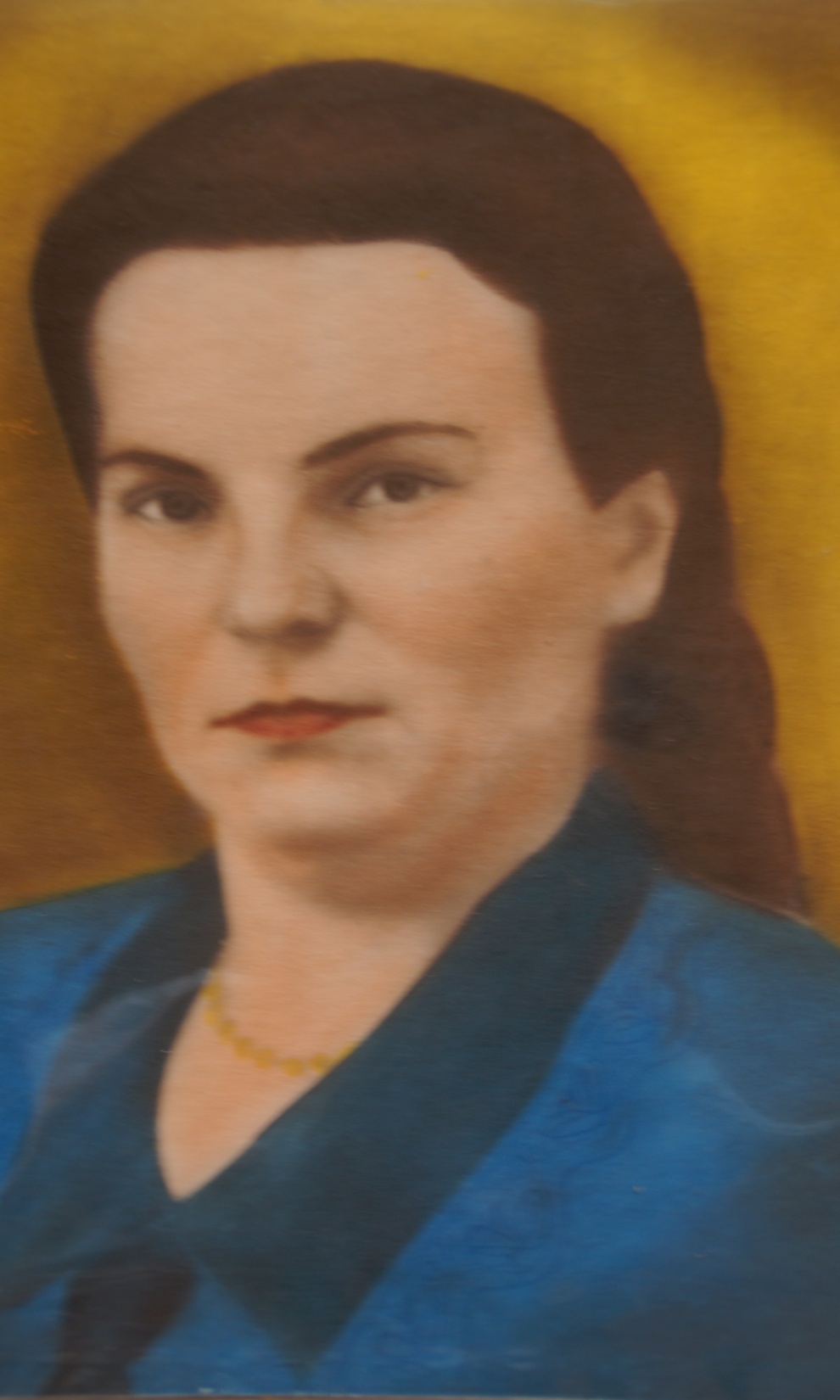 Моя прабабушка Анна Кирилловна
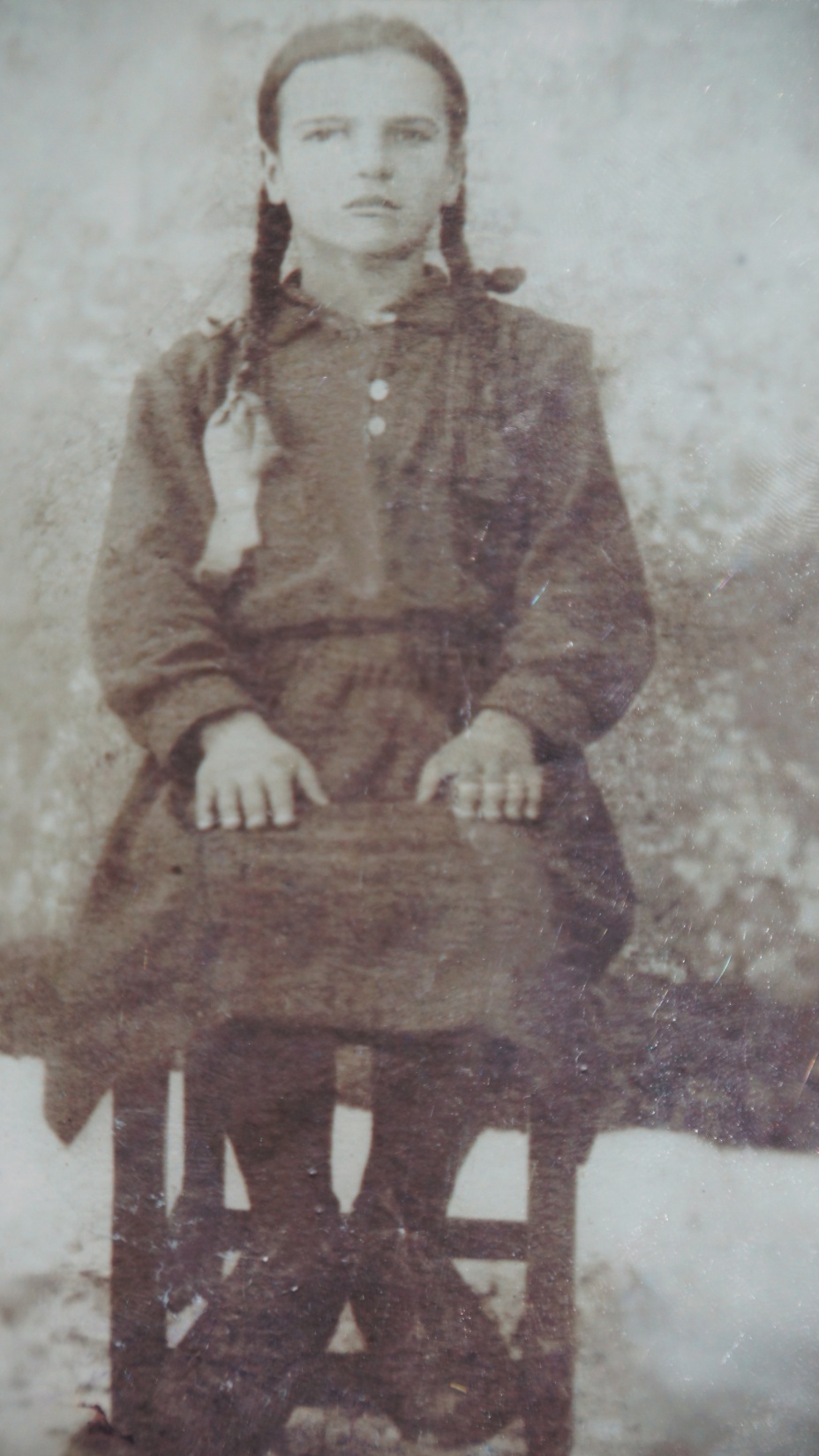 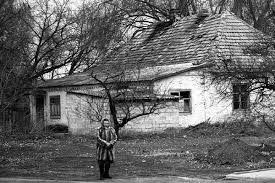 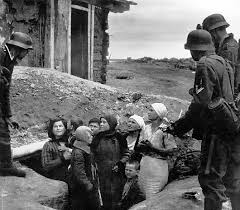 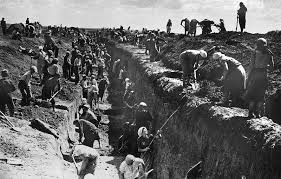 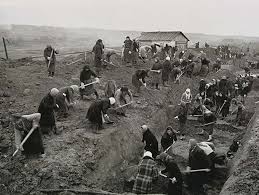 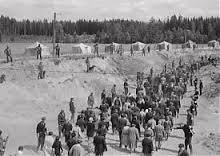 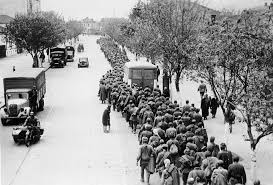 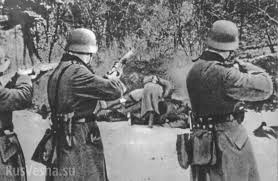 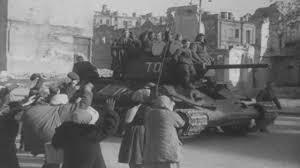 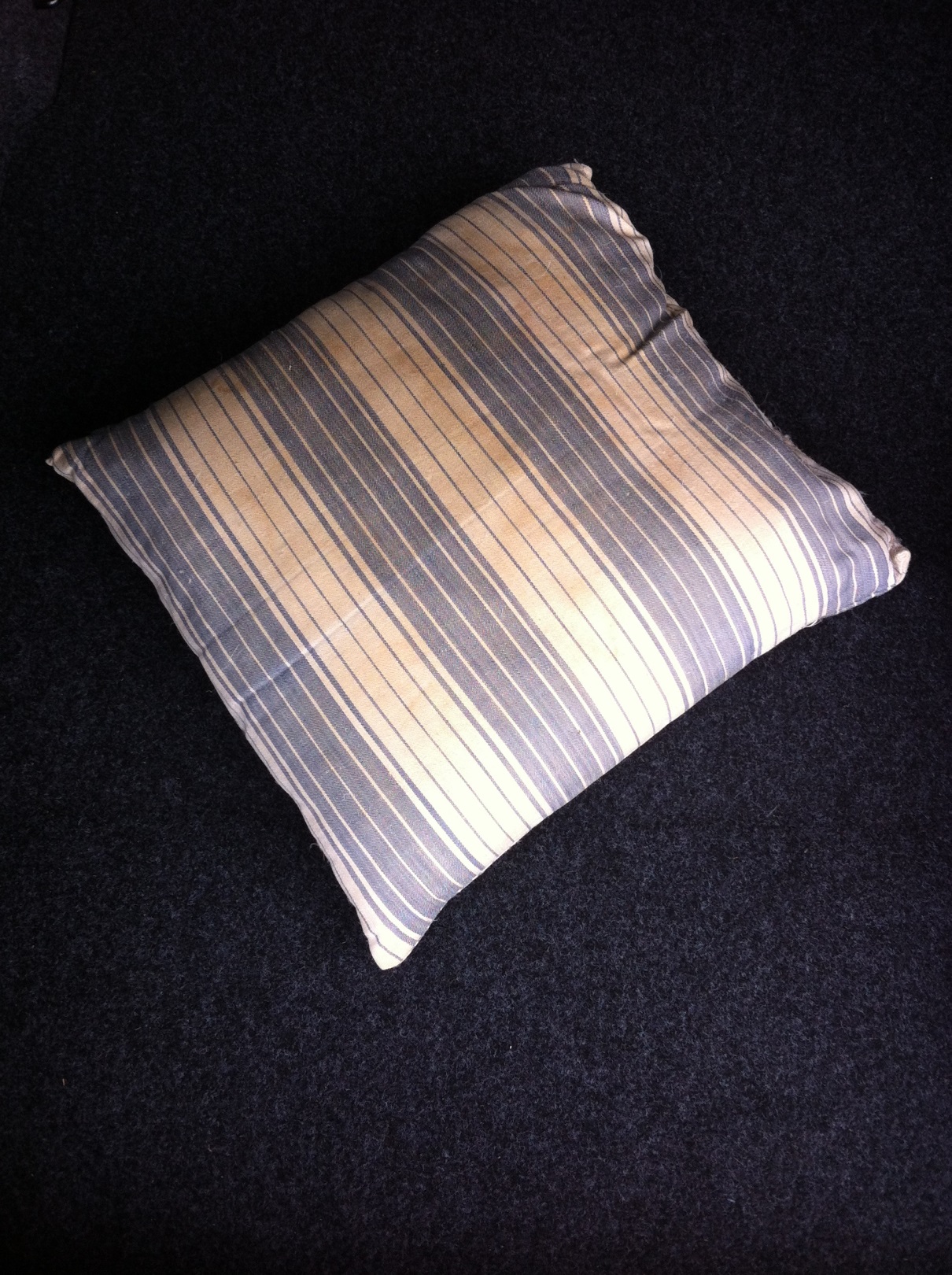 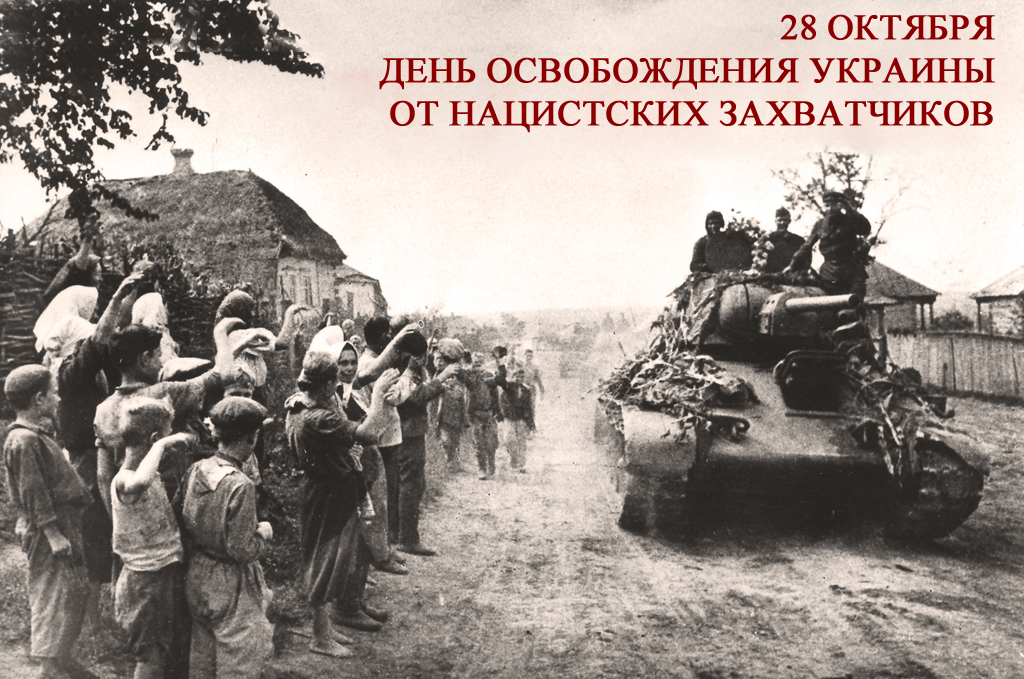